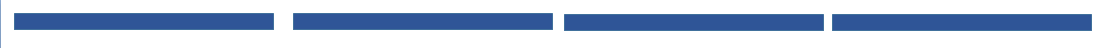 Podklady pro React EU
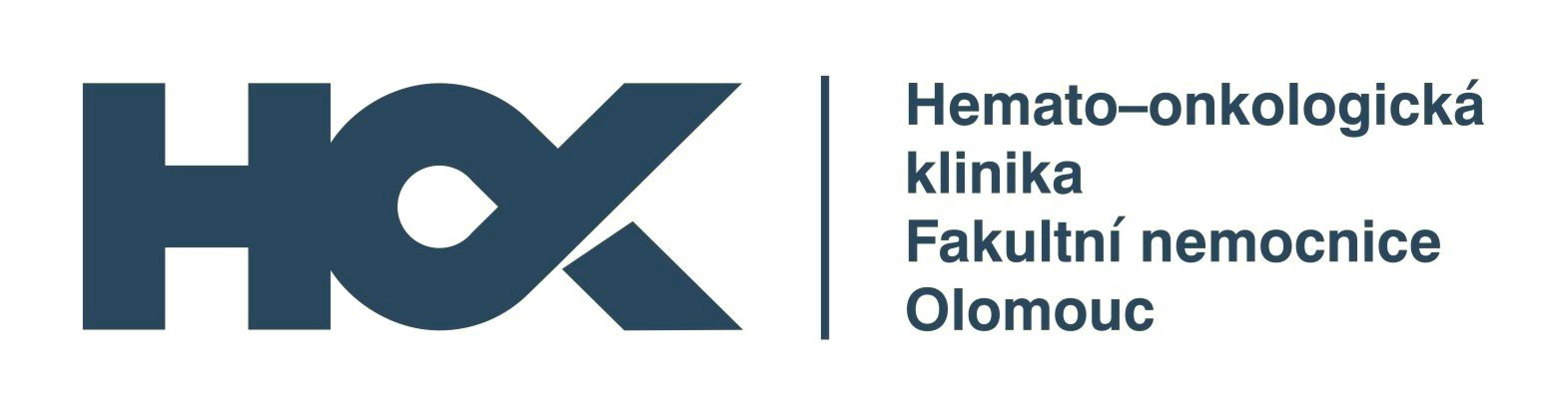 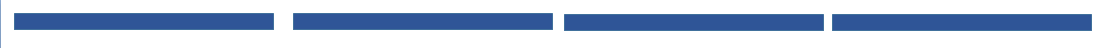 Investiční plán 2021
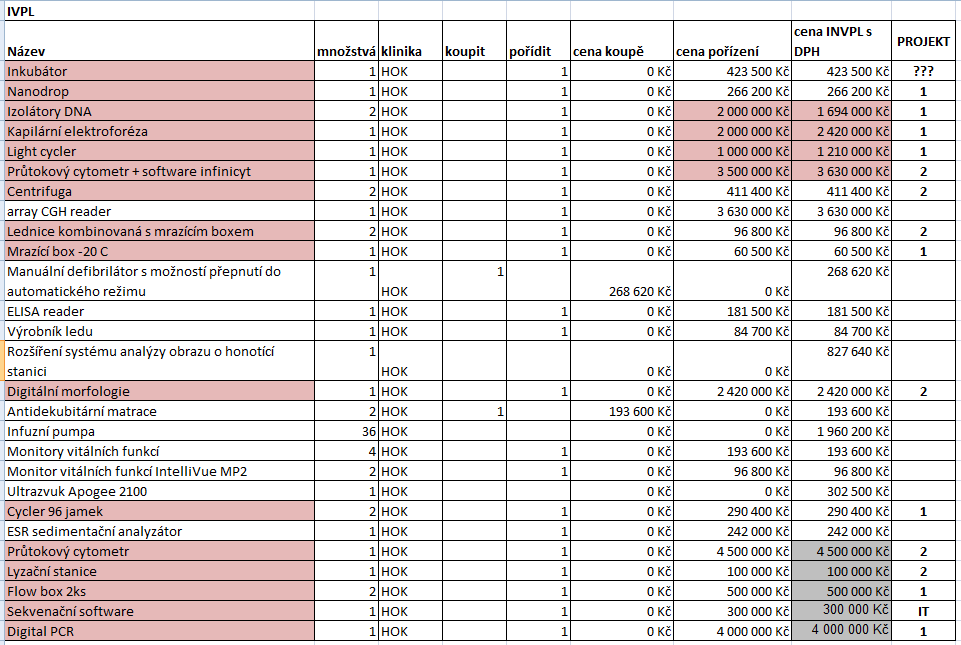 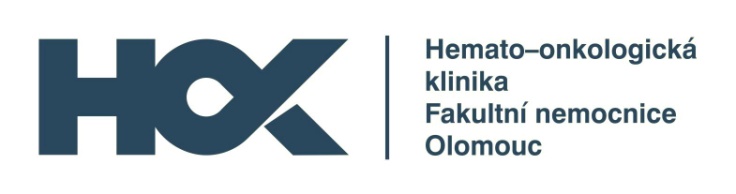 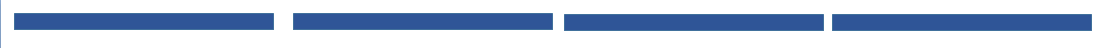 Přístroje
Probíhá specifikace několika zakázek financovaných z výnosů klinických studií 
mrazicí box – 70 C bude instalace proběhla v 12/2020
bioanalyzér instalace proběhla 12/2020
sekvenční software dodán
Specifikace 2 ks mikroskopů – zatím není vypsáno VŘ
Centrifugy (3 ks minicentrifug) budou nakoupeny přes nákup – urgence p. Novák, nicméně už přislíbil termín
Zakoupen upgrade GenMarker, pro příští rok je však nutné vysoutěžit podporu tj. zařadit do plánu investic (v procesu)
Mol. Genetika upozorňuje na problém s cyclery, kde bude třeba nakoupit 1 nový cycler.  
specifikace dr.Divoká – splněno zahájeno VŘ, bohužel je nutné jej zopakovat, jelikož nepřišla žádná nabídka
Cytogenetika – požadován nákup nové centrifugy- specifikace dodá Jana Balcárková – splněno předáno ing. Zemánkovi, procesuje se
Svářečka 80 tis. kč
Ledovník 87 tis. Kč
Mrazící box -80 C realizován říjen/litopad 2020
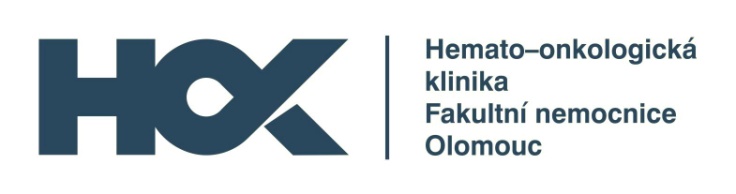 React Eu příprava MP
Projekt 2 – triážování pacientů
Cytometr 2ks 				dr. Pikalová, mgr. Grohman, doc. Slavík
Lyzační stanice				 dr. Pikalová, mgr. Grohman, doc. Slavík
Digitální morfologie				mgr. Juráňová	
Lednice kombinovaná				Kadlecová
Centrifuga					Kadlecová
Mikroskopy					mgr. Juráňová, Kadlecová	

Projekt 1 zvýšení kapacity mol.genetických laboratoří
Digital PCR					dr. Divoká
Izolátory DNA				dr. Divoká, doc. Slavík	
Light cycler					dr. Divoká, doc. Slavík + patologie
Kapilární elektroforéza				dr. Divoká, doc. Slavík + Lékařská genetika
Sekvenační software				dr. Divoká
Spektrofotometr na měření kvality DNA			dr. Divoká 	
FlowBox 2ks					dr. Skoumalová, dr. Nováková
Mrazící box -20 C				Kadlecová – kontrola centrálního zadání
Mrazící box -80 C				Kadlecová realizován	
Cycler					dr. Divoká - centrálně	
Inkubátor					dr. Skoumalová, dr. Nováková 	
Bioanalyzér					Navrátilová realizován
Svářečka					dr. Skoumalová, dr. Nováková 
Výrobník ledu				dr. Divoká